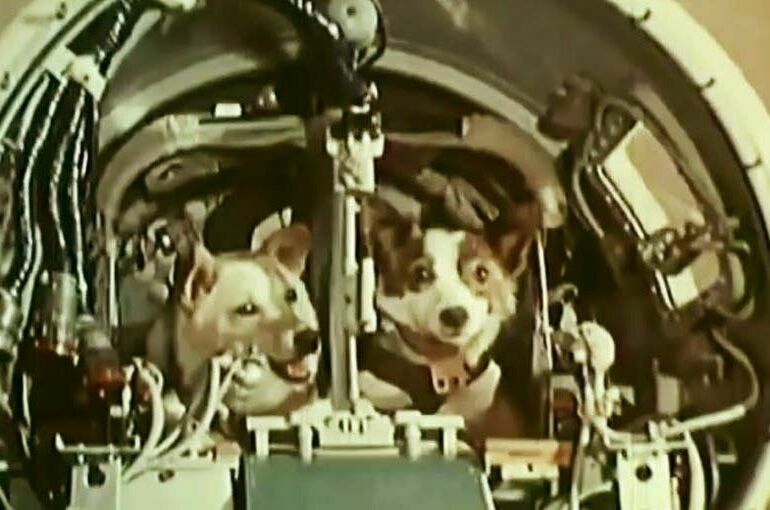 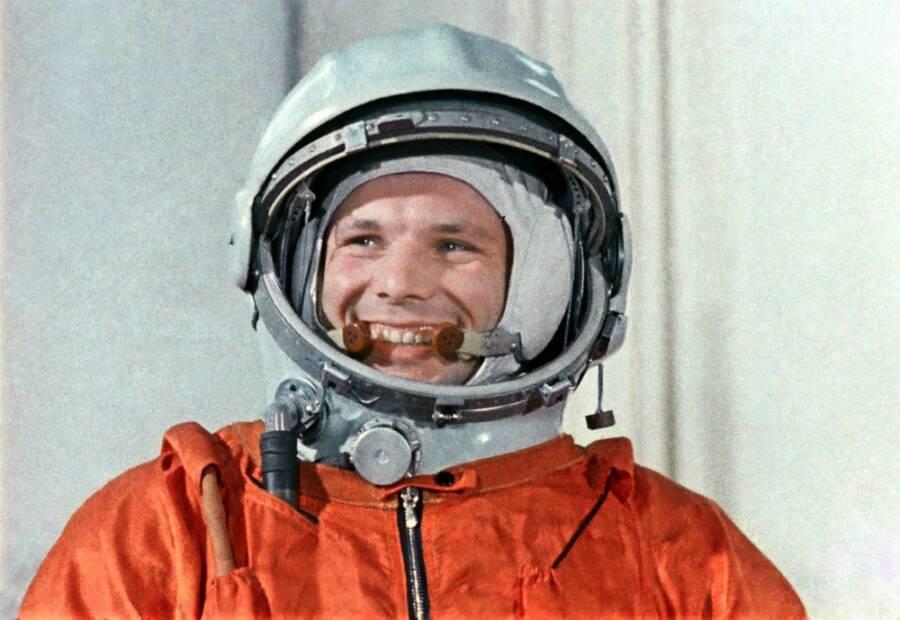 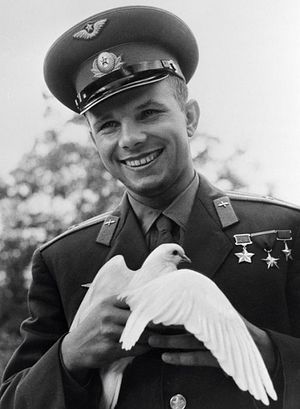 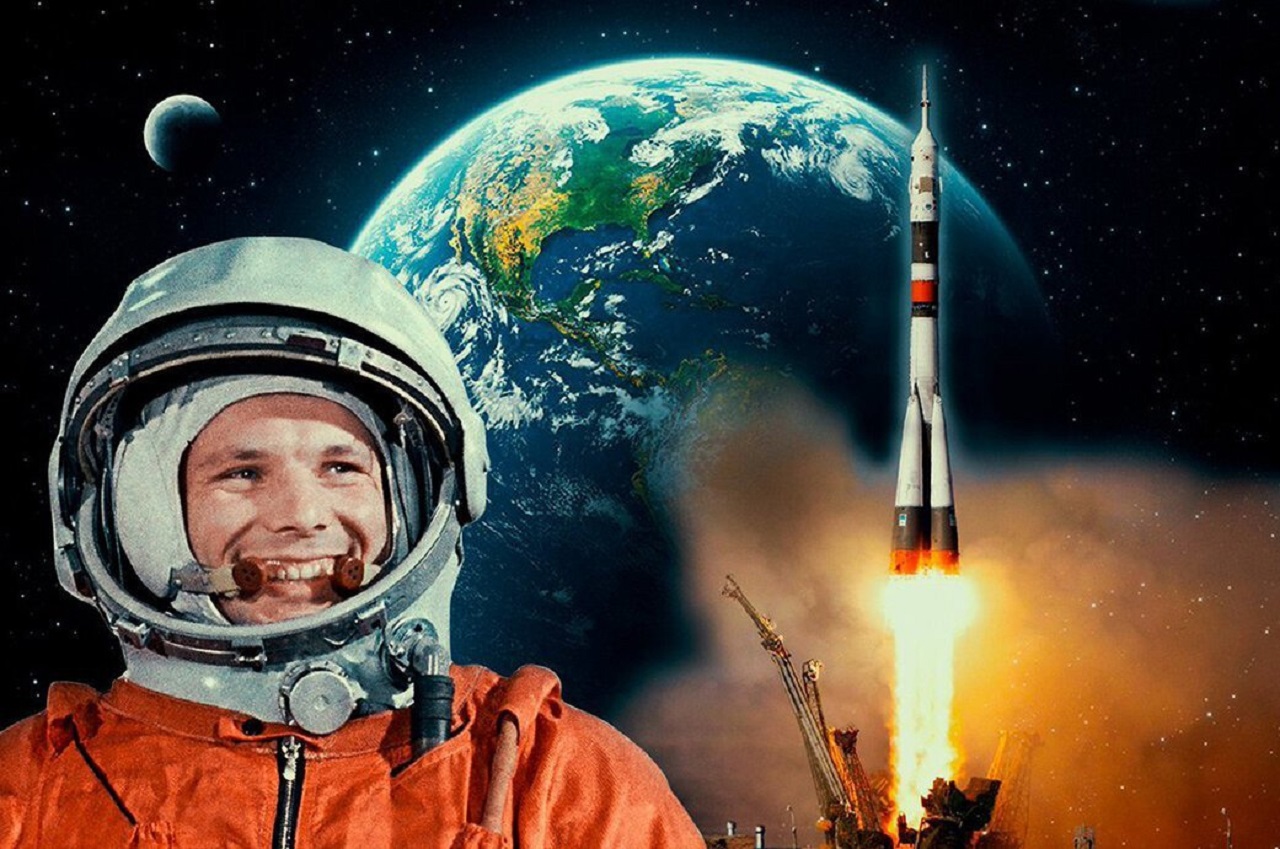 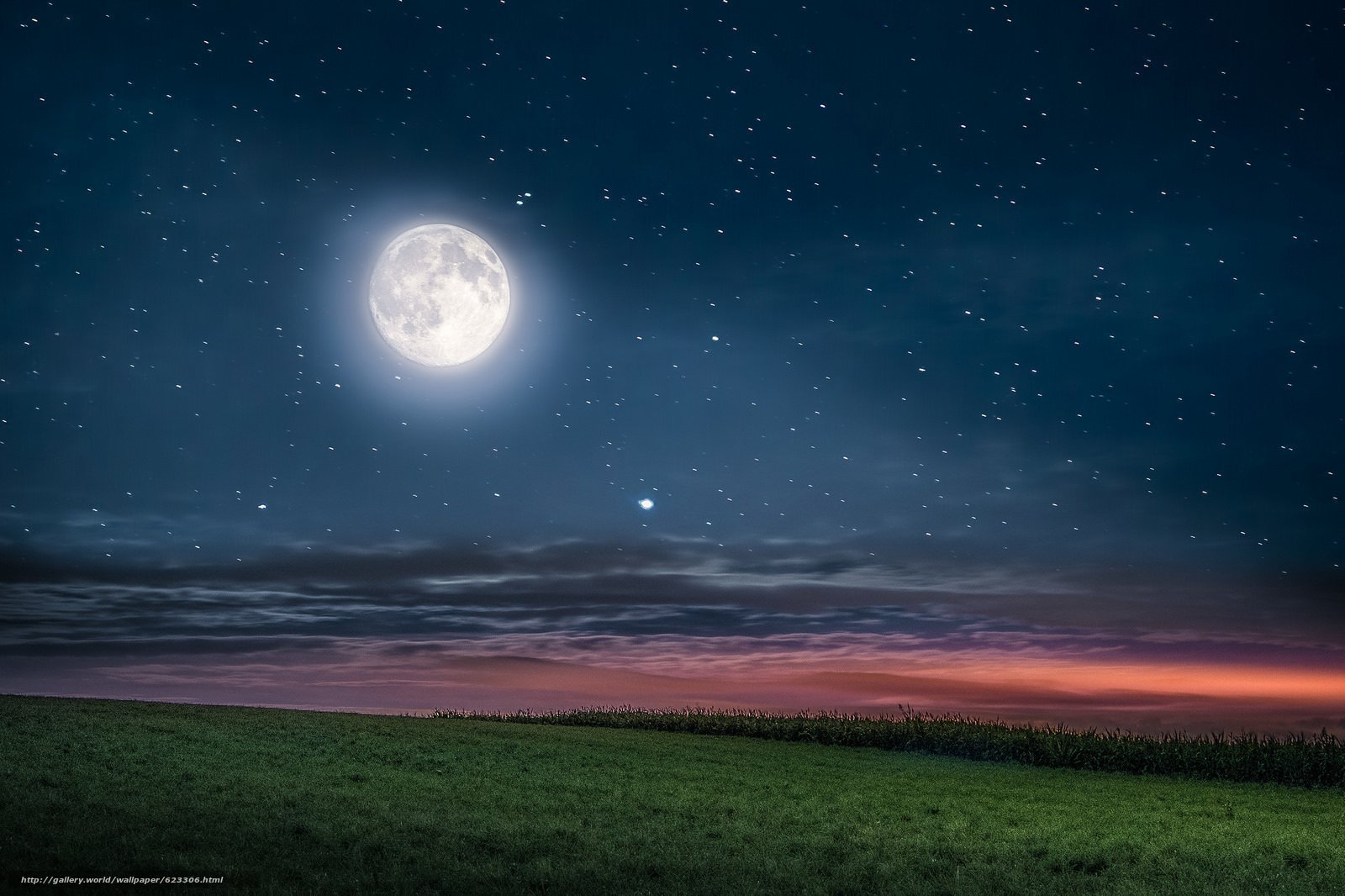 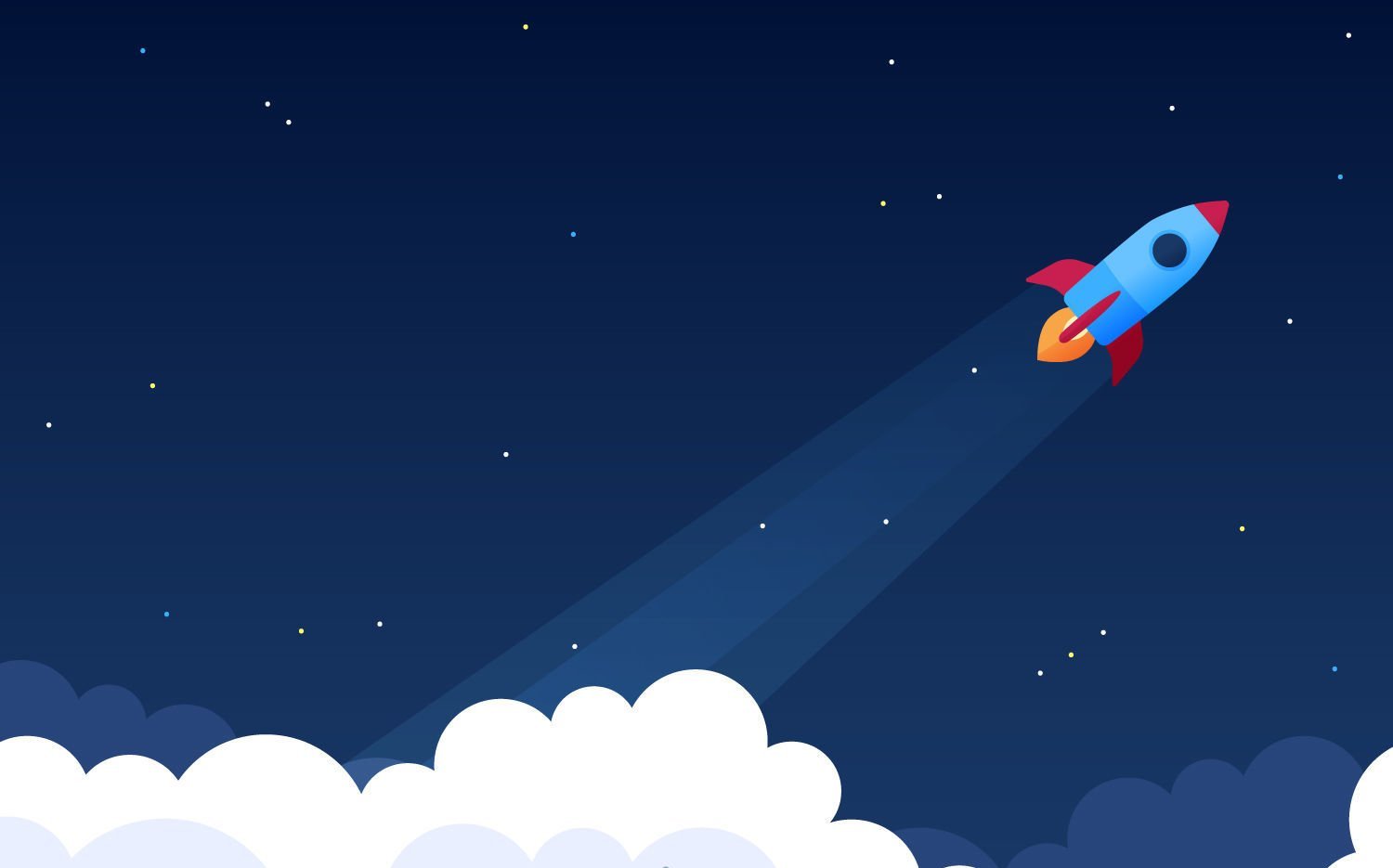 Я хочу стать космонавтом,
Надеваю я скафандр,
Сяду я в ракету
И открою все планеты!
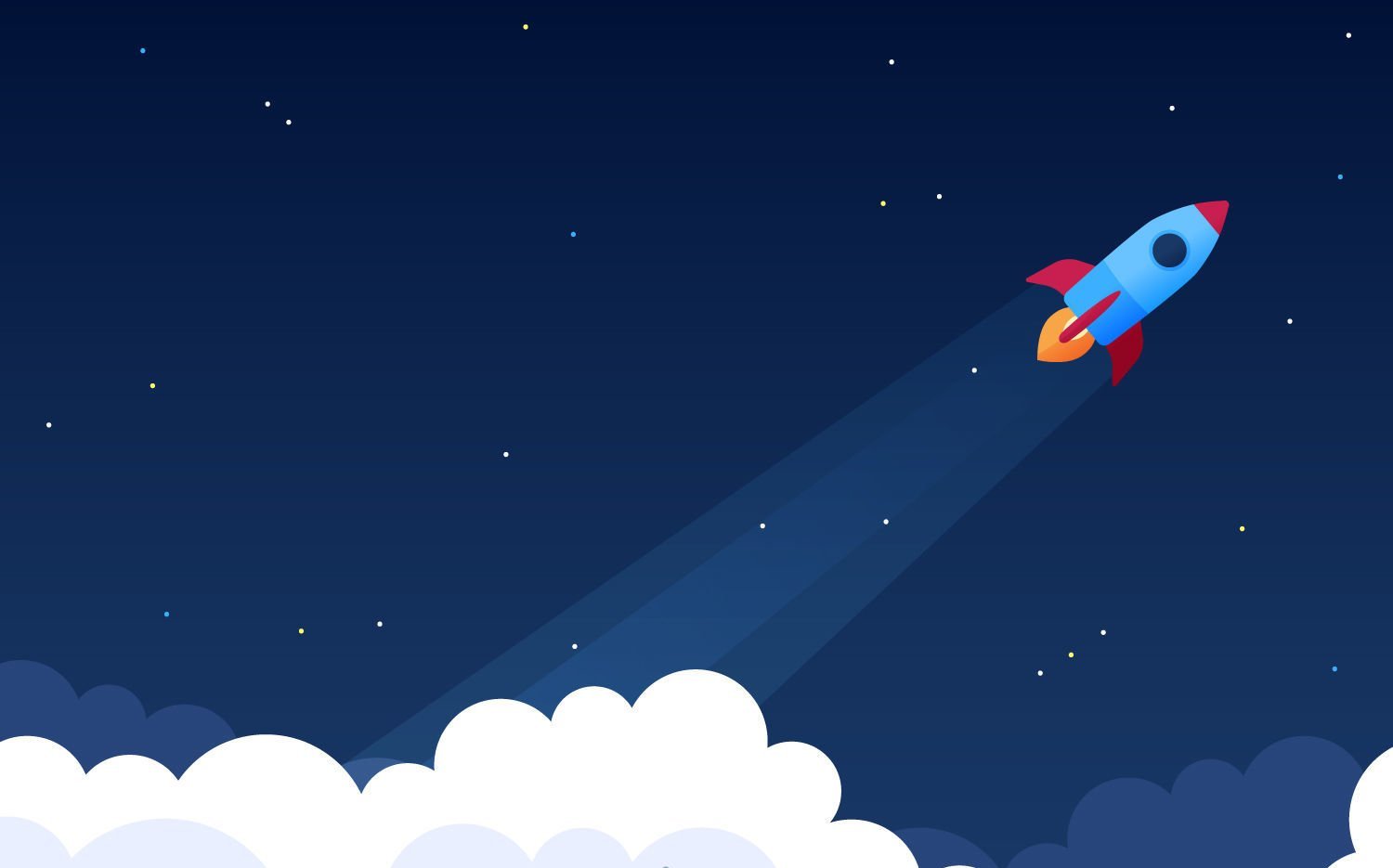 Отправляется в полет
Наш отважный космолет
Раз, два, три –
Ты ракета полети!